IPTCSemantic WebWorking Group
Stuart Myles
Associated Press
7th March 2011
IPTC SemWeb Working Group
Making use of Semantic Web technologies for news
Leverage technologies developed by others

The work falls into two main areas:
Models
Determine what aspects of news to represent
Formats
The details of how to represent the news
Using RDFa, microformats, Linked Data
© 2011 IPTC (www.iptc.org)    All rights reserved
2
IPTC’s Semantic Web Agenda
At this meeting we will discuss

News Metadata in HTML
Introducing the rNews RDFa news vocabulary
hNews Microformat
For vote: rNews Draft 0.1
Linked Data
IPTC discussion with MINDS
News Ontology
Automated extraction of metadata
© 2011 IPTC (www.iptc.org)    All rights reserved
3
News Metadata in HTML
One goal
Promote the creation of better, more accurate tools for working with news on the web
By adding news metadata to HTML
Two approaches
rNews (RDFa) – draft to be voted on this meeting
hNews (microformats) – draft agreed late 2009
RDFa
alter your HTML document to use non HTML attributes
to insert RDF triples to indicate the meaning of markup
Microformats
conventions for using standard HTML
to add labels to indicate the meaning of markup
© 2011 IPTC (www.iptc.org)    All rights reserved
4
An Example
rNews (RDFa) ByLine




hNews (Microformats) ByLine




The same meaning, different mechanisms
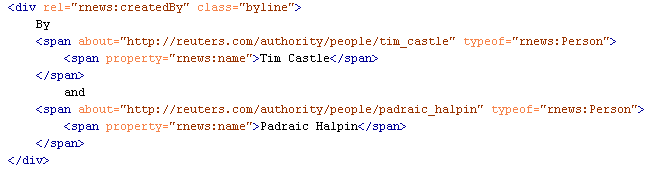 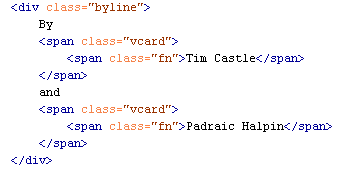 © 2011 IPTC (www.iptc.org)    All rights reserved
5
Introducing rNews
Presentation from Evan Sandhaus
© 2011 IPTC (www.iptc.org)    All rights reserved
6
hNews Metadata
source-org
dateline
geo
item-license
principles
hNews lets you add some machine-readble news-specific metadata to display-ready HTML
title
author
published
updated
content / summary
rel-tag

Large degree of overlap with rNews (not surprisingly!)
© 2010 IPTC (www.iptc.org)    All rights reserved
7
News Metadata in HTML
The rNews / hNews differences are mainly technical
As a microformat, hNews uses POSH (plain old semantic HTML)
No need to alter the doctype
No need to add XML namespaces
No non-HTML4 attributes: @about, @property, @typeof, @content

RDFa keeps vocabulary and the expression mechanism distinct
Microformats require decisions about how to use existing HTML to express any new piece of vocabulary

Which to use is largely a matter of technical preferences
© 2011 IPTC (www.iptc.org)    All rights reserved
8
hNews Uptake
hNews draft agreed in late 2009
http://microformats.org/wiki/hnews


As of October 2010
About 1,200 sites that AP is aware of using hNews
No one needs to ask permission to use hNews
Roughly half being processed by AP News Registry
About 14,000 unique hNews items per day
© 2011 IPTC (www.iptc.org)    All rights reserved
9
Discussion with MINDS
Presentation to MINDS about IPTC and Linked Data
Questions about
SemWeb technology details
Creation and maintenance of taxonomies
Autocategorization and entity extraction
Discussion of potential inter-agency use cases
Olympics London 2012
© 2011 IPTC (www.iptc.org)    All rights reserved
10
News Ontology
News ontology = formal model for news
Deciding what aspects of news to represent
Finished publication?
Internal workflow?
Post publication information, such as reader comments?
Expressing NewsML-G2 (the NAR) in OWL
Various (somewhat overlapping) efforts, e.g. AFP, EBU
Coordinating RDFa, news / sport ontology work?
© 2011 IPTC (www.iptc.org)    All rights reserved
11
Motion for a Vote
Motion to the Standards Committee:

To approve rNews Draft 0.1
as distributed in 20110221-DRAFT-rNews_0.1.zip
and
to launch the rNews Experimental Phase
© 2010 IPTC (www.iptc.org)    All rights reserved
12
Discussion of Next Steps
Next draft / final draft
Outreach for feedback and experimentation
Relationship with W3C
Marketing of rNews
In comparison to NITF, NewsML 1, NewsML-G2, hNews…
© 2010 IPTC (www.iptc.org)    All rights reserved
13
Next Meeting
Time and Place of Next Meeting
2011 AGM
6th – 9th June 2011
Berlin, Germany


شكرا لكم وداعا
© 2011 IPTC (www.iptc.org)    All rights reserved
14